আজকের ক্লাসে সবাইকে স্বাগত
পরিচিতি
রিকন চন্দ্র দাশ
 সহকারি শিক্ষক (ব্যবসায় শিক্ষা )
 পাগলা হাই স্কুল এন্ড কলেজ
 দক্ষিন সুনামগঞ্জ, সুনামগঞ্জ
 মোবাইলঃ ০১৭২২২১৫৭৭৯
 E-mail: rikanchandrad1955@gmail.com
শ্রেণিঃ দশম
বিষয়ঃ ব্যবসায় উদ্যোগ
অধ্যায়ঃ ৯ম 
শিক্ষার্থীর সংখ্যাঃ ৪০ জন
সময়ঃ ৪৫ মিনিট
এসো আমরা ছবি দেখি
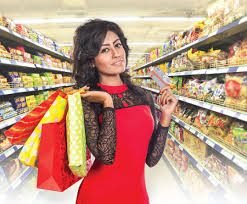 বিপণন                                   (Marketing)
এই পাঠ শেষে শিক্ষার্থীরা………..
1। বিপণনের ধারণা বর্ণনা করতে পারবে ।
২। বিপণনের কার্যাবলি ব্যাখ্যা করতে পারবে ।
৩। বিপণনের বণ্টন প্রণালীর ধারণা বর্ণনা করতে পারবে ।
এসো আমরা ছবি দেখি
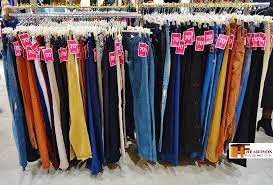 একক কাজ
বিপণন বলতে কি বুঝ ?
সময়ঃ ৩ মিনিট
এসো ছবি দেখি
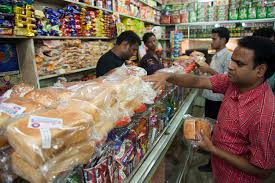 ক্রয়
বিক্রয়
ক্রয় ও বিক্রয় বলতে কি বুঝ ?
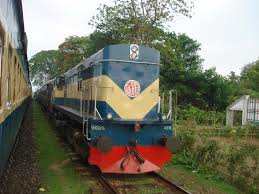 পরিবহন
পরিবহন কেন প্রয়োজন ?
গুদামজাতকরণ
পর্যায়িতকরণ
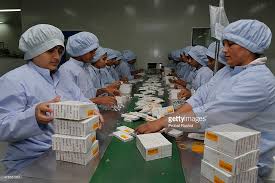 মোড়কিকরণ
জোড়ায় কাজ
১ । গুদামজাতকরণ সম্পর্কে লিখ ।
        ২ । বিপণনের ক্ষেত্রে মোড়কিকরণের গুরুত্ব লিখ ।
সময়ঃ ৪ মিনিট
ভোক্তা
উৎপাদনকারী
উৎপাদনকারী
ভোক্তা
খুচরা বিক্রেতা
উৎপাদনকারী
পাইকার
খুচরা বিক্রেতা
ভোক্তা
উৎপাদনকারী
প্রতিনিধি বা এজেন্ট
ভোক্তা
উৎপাদনকারী
খুচরা
প্রতিনিধি বা এজেন্ট
ভোক্তা
দলীয় কাজ
তোমাদের পরিবারের নিত্য ব্যবহ্নত দ্রব্য-সামগ্রীর তালিকা প্রণয়ন কর এবং কোন বণ্টন প্রণালীতে সেগুলো ক্রয় করা হয়েছে তা চিহ্নিত কর ।
মূল্যায়ন
১। পর্যায়িতকরণ কি ?
 ২ । বণ্টন প্রণালী কাকে বলে ?
 ৩ । প্রতিনিধি বা এজেন্ট বলতে কি বুঝ ?
বাড়ির কাজ
উপরের আলোচনার আলোকে ব্যবসায় ক্ষেত্রে বিপণনের গুরুত্ব চিহ্নিত কর ।
ধন্যবাদ